Dr. Christian Klostermann
New Technologies and a modern bar association

Development and Experiences of Electronic Proceedings in Justice: „beA“ - a Special Mailing System for Lawyers in Germany
Dr. Christian Klostermann
Lawyer in Zwickau, Germany, Saxony 
Specialized in the fields of Information Technology, Computer- and Internetlaw
Office founded in 2000
Member of the Board of the Saxony bar, Dresden
Dr. Christian Klostermann
BeA – the „Besondere elektronische Anwaltspostfach“
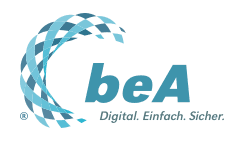 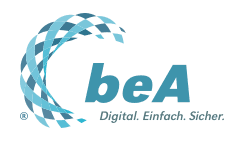 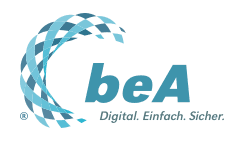 Dr. Christian Klostermann
beA – the „Besondere elektronische Anwaltspostfach“
Special System for Bar Members to exchange electronic documents
Goals: secure, easy and encrypted exchange of electronic data and documents 
- between Lawyers and other Lawyers  
- between Lawyers and Courts
Dr. Christian Klostermann
beA is a Project of the Federal Bar of Germany 
The Bar System of Germany: 
28 Regional Bars located in the Cities with Higher Regional Courts
Federal Bar „Bundesrechtsanwaltskammer“ located in Berlin
Dr. Christian Klostermann
Timeline of beA
First planed 2014
Planned start 2016, but because of technical problems and doubts about security operational start September 2018
Dr. Christian Klostermann
Timeline of beA 
beA first planed 2014
because of technical problems delayed operational start September 2018 (should have been 01.01.2016)
As for today, all Lawyers are obliged to use beA to receive messages, and can use beA to send electronic documents to courts and other lawyers
From 2022 on all lawyers must communicate with the courts only over electronic documents
Dr. Christian Klostermann
Technical issues:
- To use beA, every single lawyer in Germany got a personal exclusive mailbox in the beA System
- every german lawyer got a Signature Card with a special electronic key to sign and encrypt his messages 
- To use beA, lawyers need additionally a special card reader and Internet access on his Computer, and needs to install a special client Software on his computer 
- Working with the Operating Systems Windows, Linux and MacOS 
- Access to the beA System over the website https://bea-brak.de or through the use of specialised software for Law Offices
Dr. Christian Klostermann
Workflow issues:
- Lawyer creates an document
- Lawyer opens website http://bea-brak.de or beA functionality in his Law Office Software 
- Lawyer connects to his mailbox and uploads the document. While doing the upload, the document is signed and encrypted. 
- When the upload has finished, the sender gets a receipt about the successful shipment 
- The Addressee get noticed that he received a document . He opens the website http://bea-brak.de and connects to his mailbox. 
- Adressee downloads the document. He opens it with his signature card and verify the integrity of the document. 
- In case of absence from his office, the lawyer can give other persons access to his mailbox
Dr. Christian Klostermann
Exchange of electronic documents in legal proceedings? 
It is intended that from 2022 in legal proceedings only electronic documents are used. 
The Courts shall then use electronic files. 
Documents between parties an court shall be exchanged only as electronic documents
Dr. Christian Klostermann
Costs? 
The cost of the beA System is paid by Federal bar. 
The annual cost is about 65,00 to 80,00 € p.a. / lawyer so far.
The cost of the courts system is paid by the state.
Dr. Christian Klostermann
Any questions?